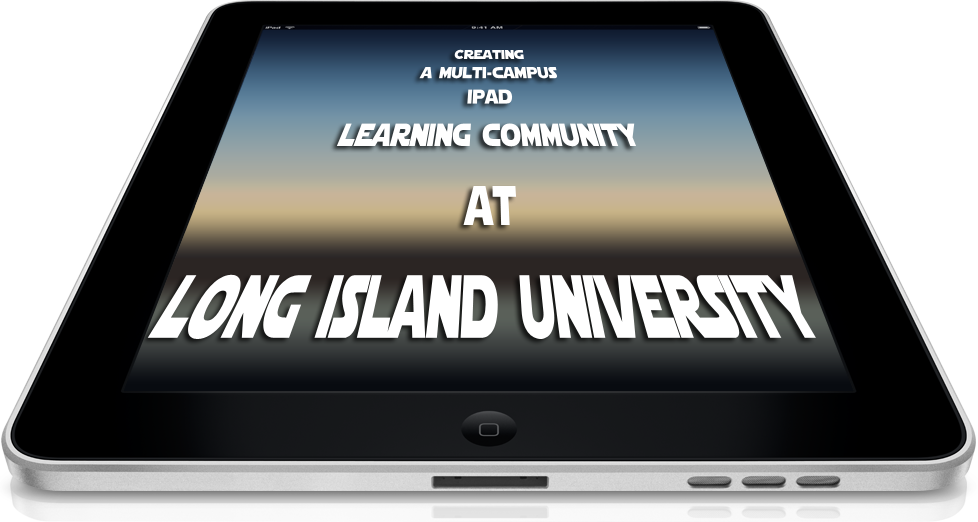 March 29, 2011
Elizabeth Ciabocchi, Valeda Dent, Patrick Kennelly, 
Nancy Marksbury, Devabrata Mondal
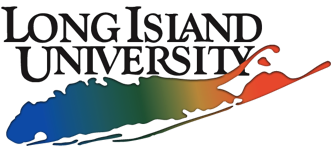 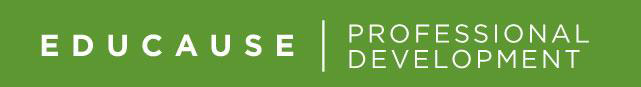 Creating a Multi-Campus iPad Learning Community
A Mobile Technology Initiative at LIU
Student Life

Communication & Collaboration
Teaching & Learning

Web Access, E-books & Apps
Cloud-based Resources

Transforming learning environments
Institutional Profile

Marketing & Recruitment
Creating a Multi-Campus iPad Learning Community
Who wants an iPad?
Eligibility criteria
Academic 
Freshmen, new transfers
Later, half-priced iPads for continuing students
Financial 
Cleared bill, after the add/drop period
Health
Up-to-date immunizations 
Admissions
Reporting and credentials
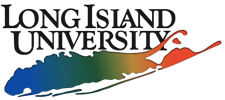 Creating a Multi-Campus iPad Learning Community
Student Appointments
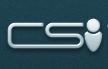 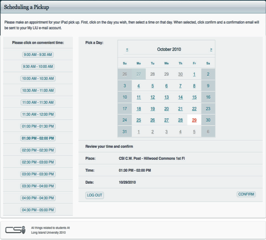 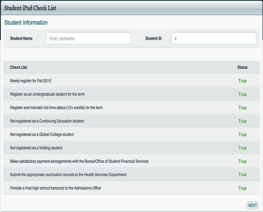 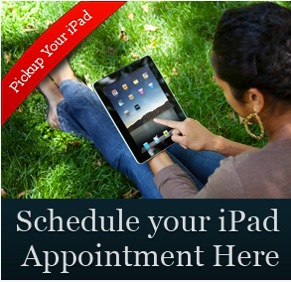 e-signature
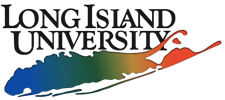 Creating a Multi-Campus iPad Learning Community
The MyLIU App
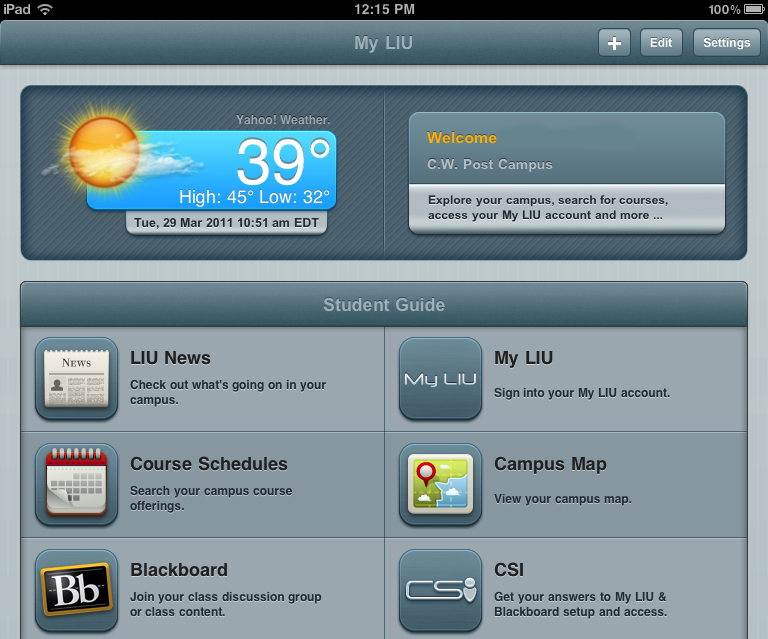 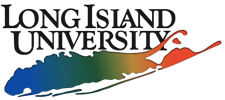 [Speaker Notes: IT created an in-house, custom-made software application that automatically extracts the serial number, MAC address, and create a My LIU email profile. At the appointment, students were also provided with an information card that listed resources on the CSI website.]
Creating a Multi-Campus iPad Learning Community
The MyLIU Configuration
Blackboard Mobile Learn
Support (csi.liu.edu)
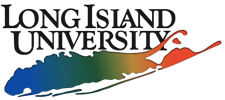 Creating a Multi-Campus iPad Learning Community
Faculty Adoption of iPads
Distribution of Devices
AY 2010-2011
	
Faculty computer replacement program & option for new faculty (Fall)

RFPs from Office of Academic Affairs (Fall/Spring)

Analysis of Faculty Proposals & Distribution (Fall/Spring)

Fall 180 | Spring 150
Creating a Multi-Campus iPad Learning Community
Examples of Faculty Proposals
English - Faculty Seminar on Reading & Writing Program; productivity apps - note-taking, annotation, highlighting, & flash cards; online dictionary/thesaurus; e-portfolios
Mathematics– Graphing calculator for 2D, 3D images to engage students in learning challenging mathematical concepts
Earth & Environmental Science– Blackboard mobile, NY Times and Google Earth apps for geography instruction
Respiratory Care– Use of video to troubleshoot equipment problems,.e.g., ventilators, resuscitator bags, endotracheal tubes, nebulizers, other oxygen equipment
Sociology – Web access to engage students in active learning; redirect lectures in response to content and student inquiry; establish group learning & enhance community; new pedagogical strategy
Psychology - Psychological testing, assessment and research via multiple surveys & questionnaires, e.g., Survey Monkey, Student Voice, for mobility in data collection
Biology – Use of digital media (time lapse movies, slide presentations, PDFs) in Blackboard that support the lecture portions of the course
Studio Art - artists’ websites for critiques and project ideas; ArtStor digital images for project ideas, discussions of art history; create videos or link to sites that run techniques used in the studio
Creating a Multi-Campus iPad Learning Community
Faculty Responses: The “Pros”
“Useful apps for (fill in the blank)!”
“Great battery life & portability!”
“Helpful with group work & student collaboration”
“Beautiful graphics and media!”
“I like the Blackboard app!”
“Fast and easy web access!”
“Wow, it’s just so cool!”
Creating a Multi-Campus iPad Learning Community
Faculty Responses: The “Cons”
“I’m concerned      about students using the device to cheat!”
“There aren’t enough e-books available yet!”
“Some of my students have the device, but I/they don’t!”
“I like the device, but it doesn’t do (fill in the blank) very well!”
“This device is too distracting in class!”
“I have trouble  projecting from it!”
“It’s hard to type on this keyboard!”
Creating a Multi-Campus iPad Learning Community
iPad User Group
Faculty, staff, students
Faculty support - ongoing
Workshops through FMRC|FTRC
Apple-sponsored workshop
F2F group meetings re: teaching & learning 
Sharing apps and academic projects
Networking with peers, IT and campus/CSI’s
Campus listservs
Faculty & student iPad showcases, Summer Teaching with Technology Institute
Creating a Multi-Campus iPad Learning Community
User Experience Design, the iPad, and the Library
Users
Content
Context
Tools
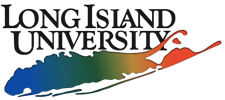 Creating a Multi-Campus iPad Learning Community
UNDERSTANDING UX Design
Useful
Desirable
Usable
Valuable
Accessible
Findable
Credible
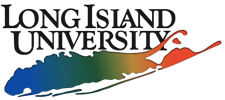 Morville’s UX Honeycomb
http://semanticstudios.com/publications/semantics/000029.php
Creating a Multi-Campus iPad Learning Community
SIMPLIFYING the Routine
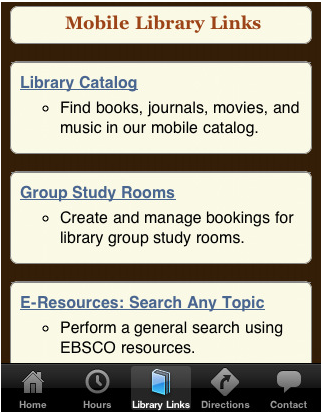 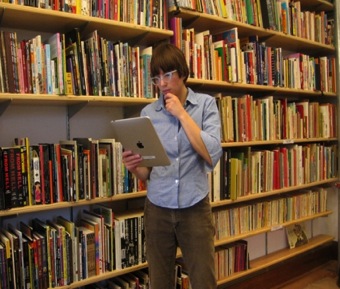 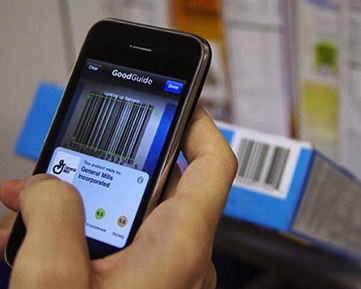 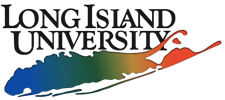 Creating a Multi-Campus iPad Learning Community
TRANSFORMING Information Literacy
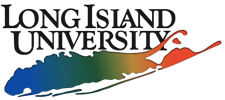 Creating a Multi-Campus iPad Learning Community
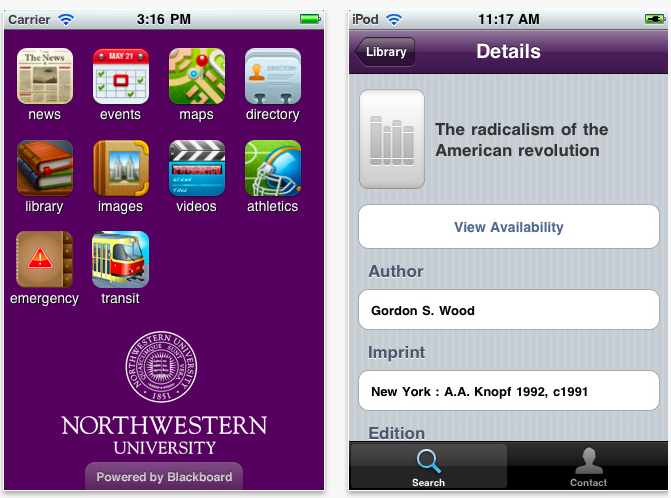 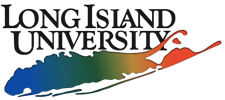 Creating a Multi-Campus iPad Learning Community
Class Project - Campus Wi-Fi Map
The class

GIS Applications 
    Earth Science 502 / 018 
Five graduate and five undergraduate students
Web-enhanced learning environment
The campus

8,000 students
307 acres
50 buildings
204 Wi-Fi antennas
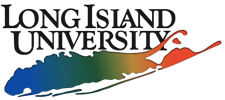 Creating a Multi-Campus iPad Learning Community
Class Project - Campus Wi-Fi Map
The objective
Create a map showing the availability and strength of Wi-Fi signal across campus
Project phases
Locate Wi-Fi antennas
Pilot project 
Sampling strategy
Wi-Fi availability and strength
Recommendations
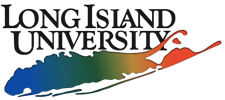 Creating a Multi-Campus iPad Learning Community
Class Project - Campus Wi-Fi Map
Web-enhanced learning environment tools
Discussion forums
Wikis
Google Docs spreadsheet
GIS Server
Google Earth
Group file repository
Picasa
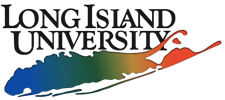 Creating a Multi-Campus iPad Learning Community
Class Project - Campus Wi-Fi Map
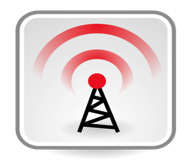 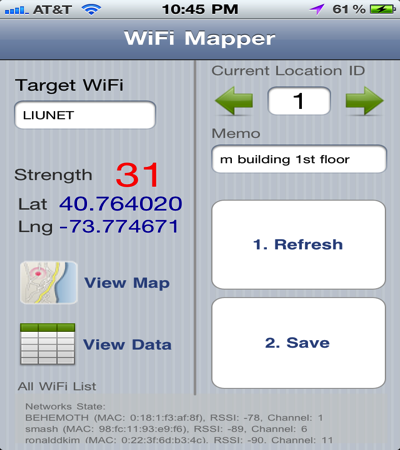 Locate Wi-Fi antennas                Pilot project               Sampling strategy                Wi-Fi strength               Recommendations
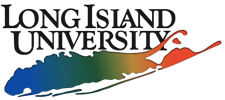 Locate Wi-Fi antennas                Pilot project               Sampling strategy                Wi-Fi strength               Recommendations
Creating a Multi-Campus iPad Learning Community
Class Project - Campus Wi-Fi Map
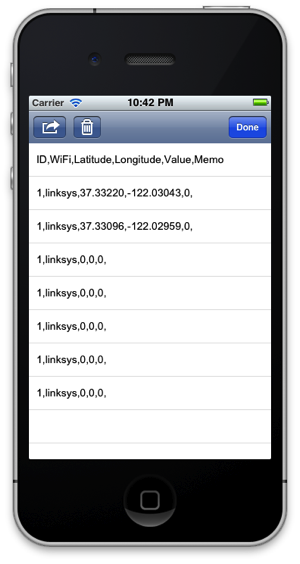 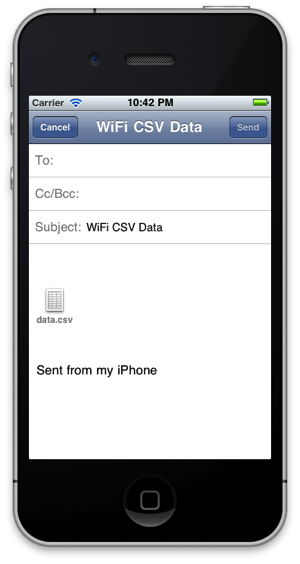 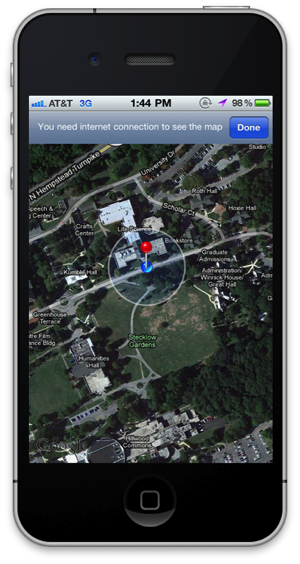 Data
Email
Home Screen
Map
Locate Wi-Fi antennas                Pilot project               Sampling strategy                Wi-Fi strength               Recommendations
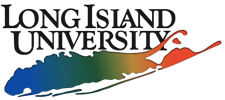 Creating a Multi-Campus iPad Learning Community
Class Project - Campus Wi-Fi Map
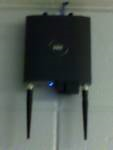 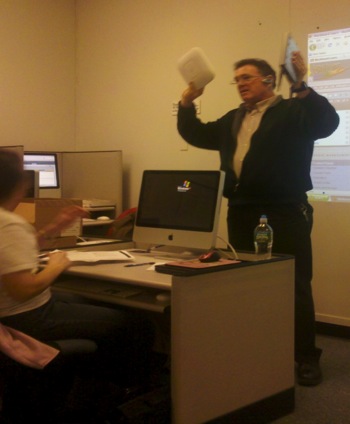 Locate Wi-Fi antennas                Pilot project               Sampling strategy                Wi-Fi strength               Recommendations
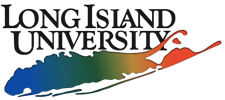 Creating a Multi-Campus iPad Learning Community
Class Project - Campus Wi-Fi Map
Locate Wi-Fi antennas                Pilot project               Sampling strategy                Wi-Fi strength               Recommendations
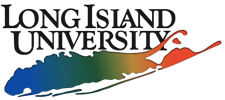 Creating a Multi-Campus iPad Learning Community
Class Project - Campus Wi-Fi Map
Locate Wi-Fi antennas                Pilot project               Sampling strategy                Wi-Fi strength               Recommendations
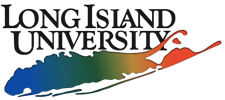 Creating a Multi-Campus iPad Learning Community
Class Project - Campus Wi-Fi Map
Locate Wi-Fi antennas                Pilot project               Sampling strategy                Wi-Fi strength               Recommendations
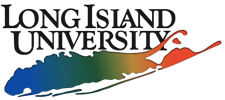 Creating a Multi-Campus iPad Learning Community
Class Project - Campus Wi-Fi Map
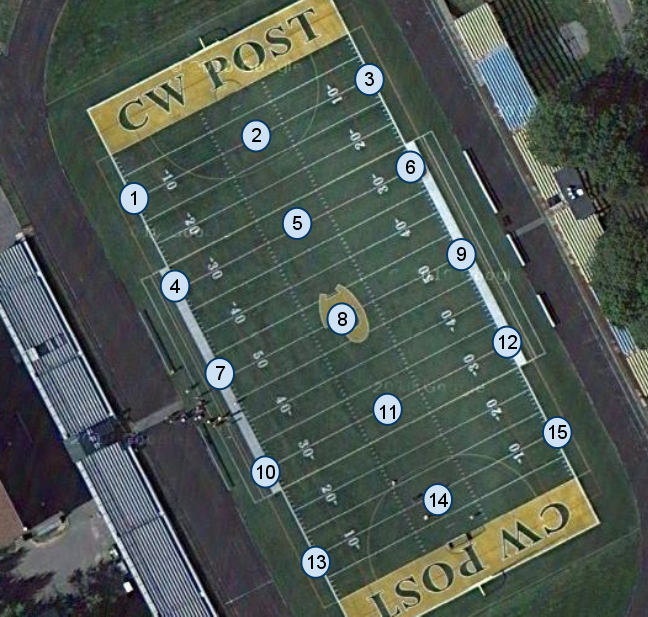 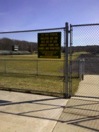 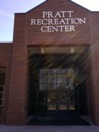 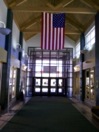 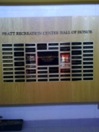 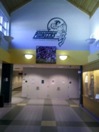 Locate Wi-Fi antennas                Pilot project               Sampling strategy                Wi-Fi strength               Recommendations
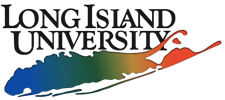 Creating a Multi-Campus iPad Learning Community
Class Project - Campus Wi-Fi Map
Locate Wi-Fi antennas                Pilot project               Sampling strategy                Wi-Fi strength               Recommendations
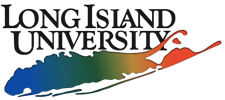 Creating a Multi-Campus iPad Learning Community
Class Project - Campus Wi-Fi Map
Locate Wi-Fi antennas                Pilot project               Sampling strategy                Wi-Fi strength               Recommendations
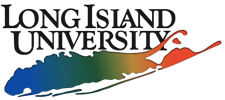 Creating a Multi-Campus iPad Learning Community
Class Project - Campus Wi-Fi Map
List of stakeholders 
Provost
Student body representative
Chief Information Officer
Director of Information Technology, C.W. Post
Associate Vice President, Academic Affairs
Network Associate
Locate Wi-Fi antennas                Pilot project               Sampling strategy                Wi-Fi strength               Recommendations
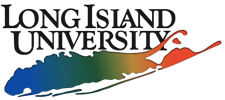 Creating a Multi-Campus iPad Learning Community
Moving Forward
Blackboard Mobile Central - 2011/12 (ongoing distribution to students and faculty)
Presentifire
Lecture Capture | e-Portfolio | Online Tutoring | Web Conferencing
iPad Showcase at TTI2011 (students and faculty to present)
Naturally-occurring, grass roots collaborations
Research and assessment
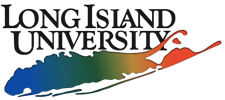 Creating a Multi-Campus iPad Learning Community
Questions?
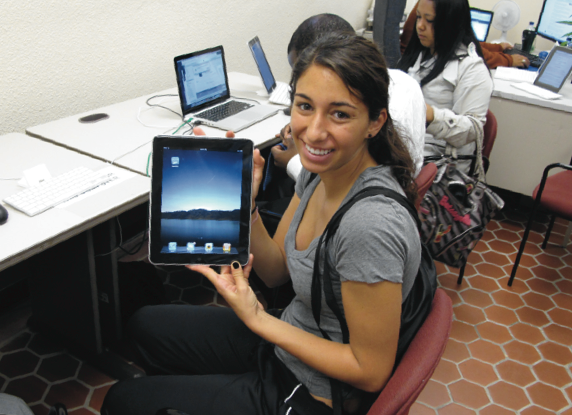 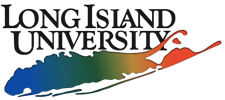 Creating a Multi-Campus iPad Learning Community
Contact us:
[Firstname.Lastname]@LIU.edu
Liz Ciabocchi
Valeda Dent
Patrick Kennelly
Nancy Marksbury
Devabrata Mondal
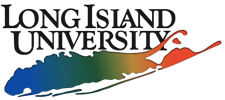